UV Emission of Atomic Oxygen
…and why it matters for RENU 2
Bruce Fritz
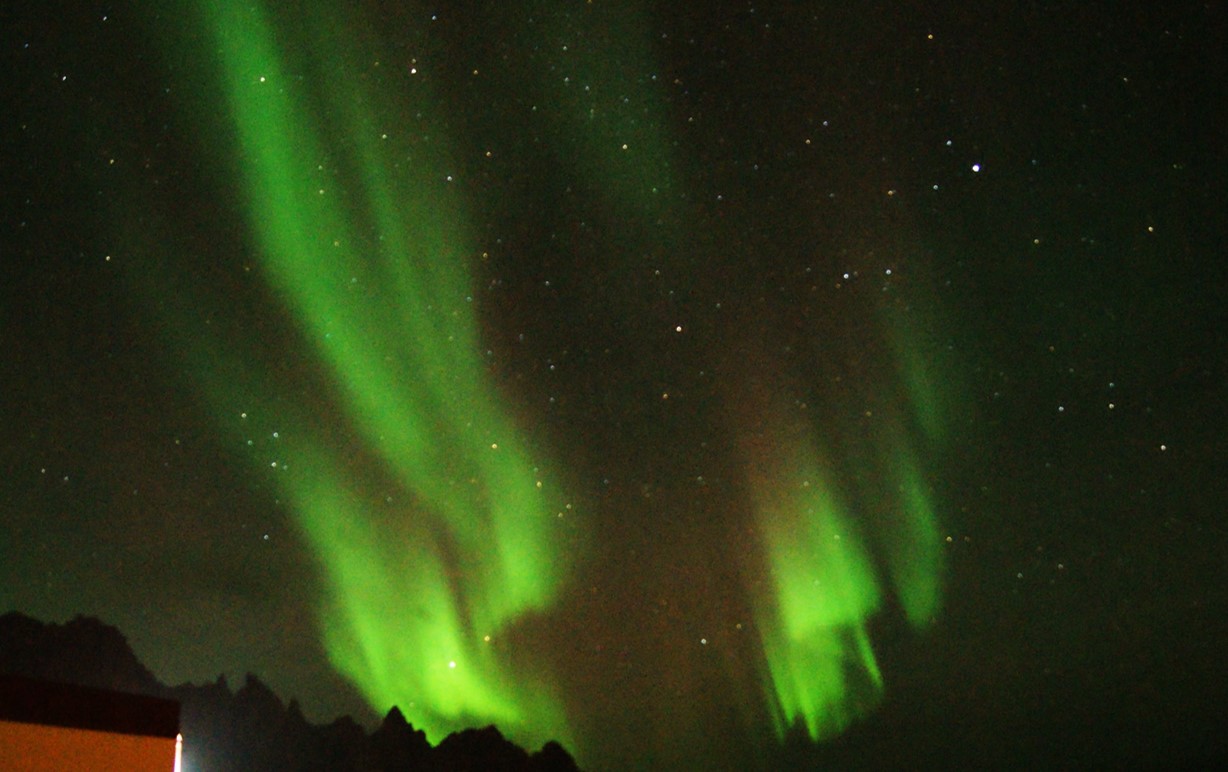 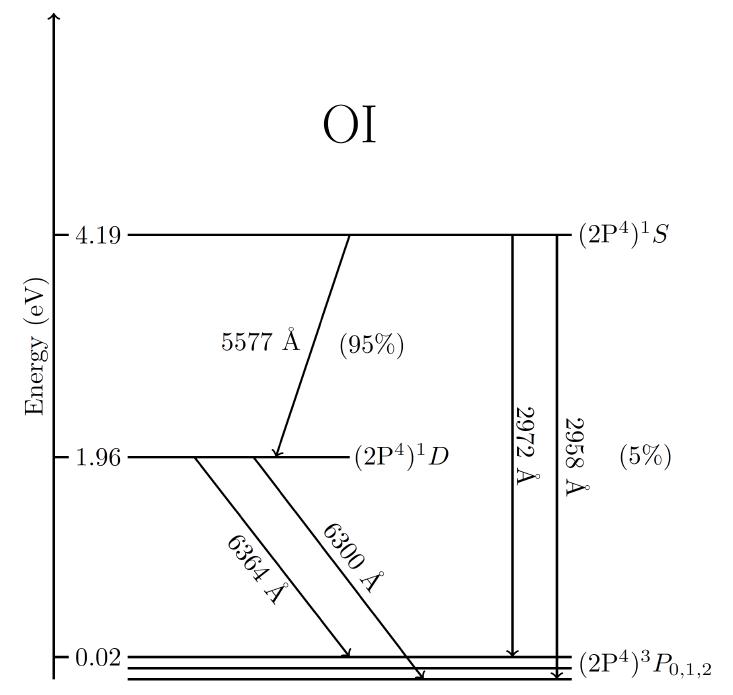 630.0 nm
O (1D  3P)
(110 s)
391.4 nm
N2+
557.7 nm
O (1S  1D)
(~0.7 s)
2
Partial O I energy-level diagram
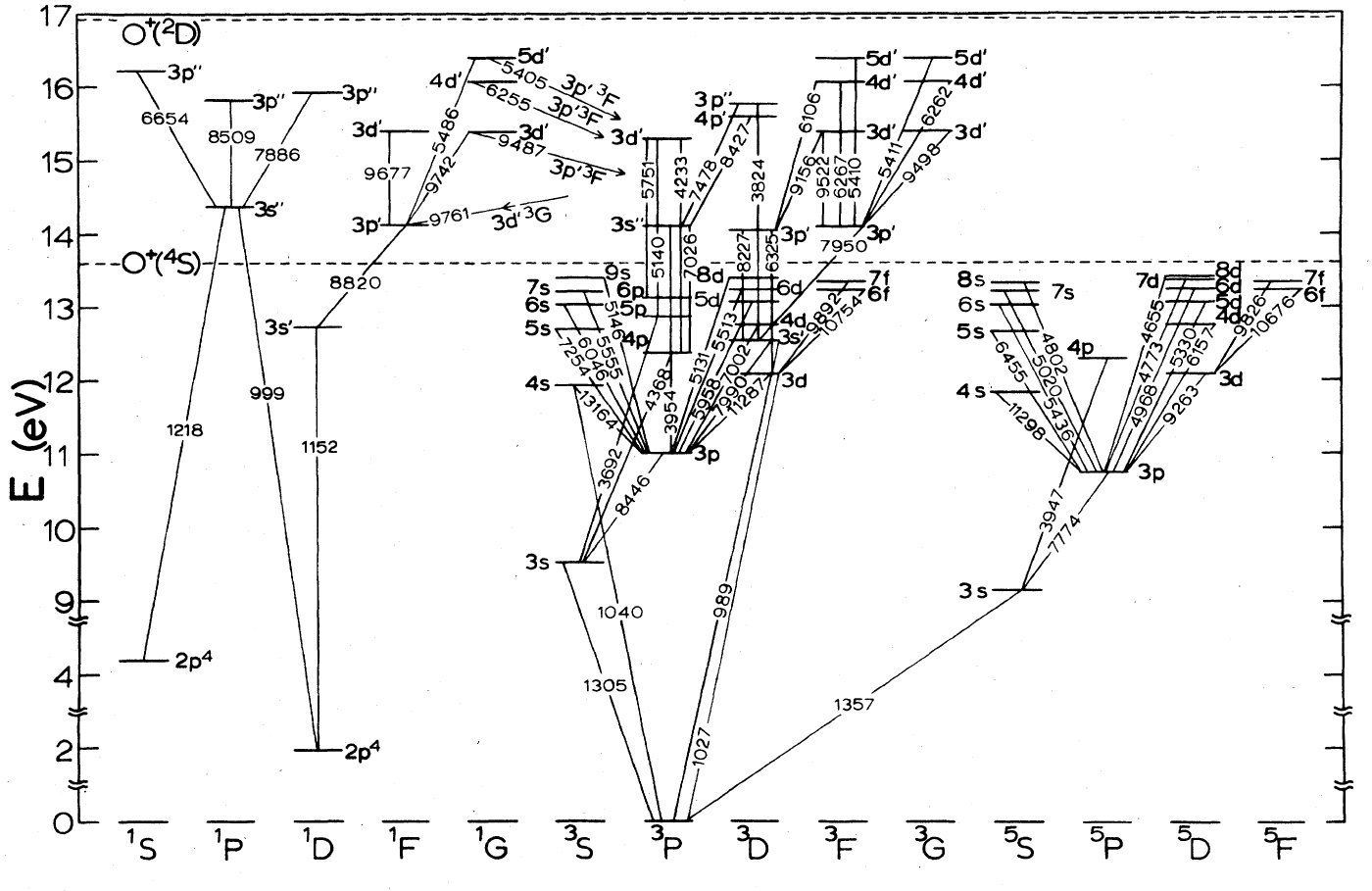 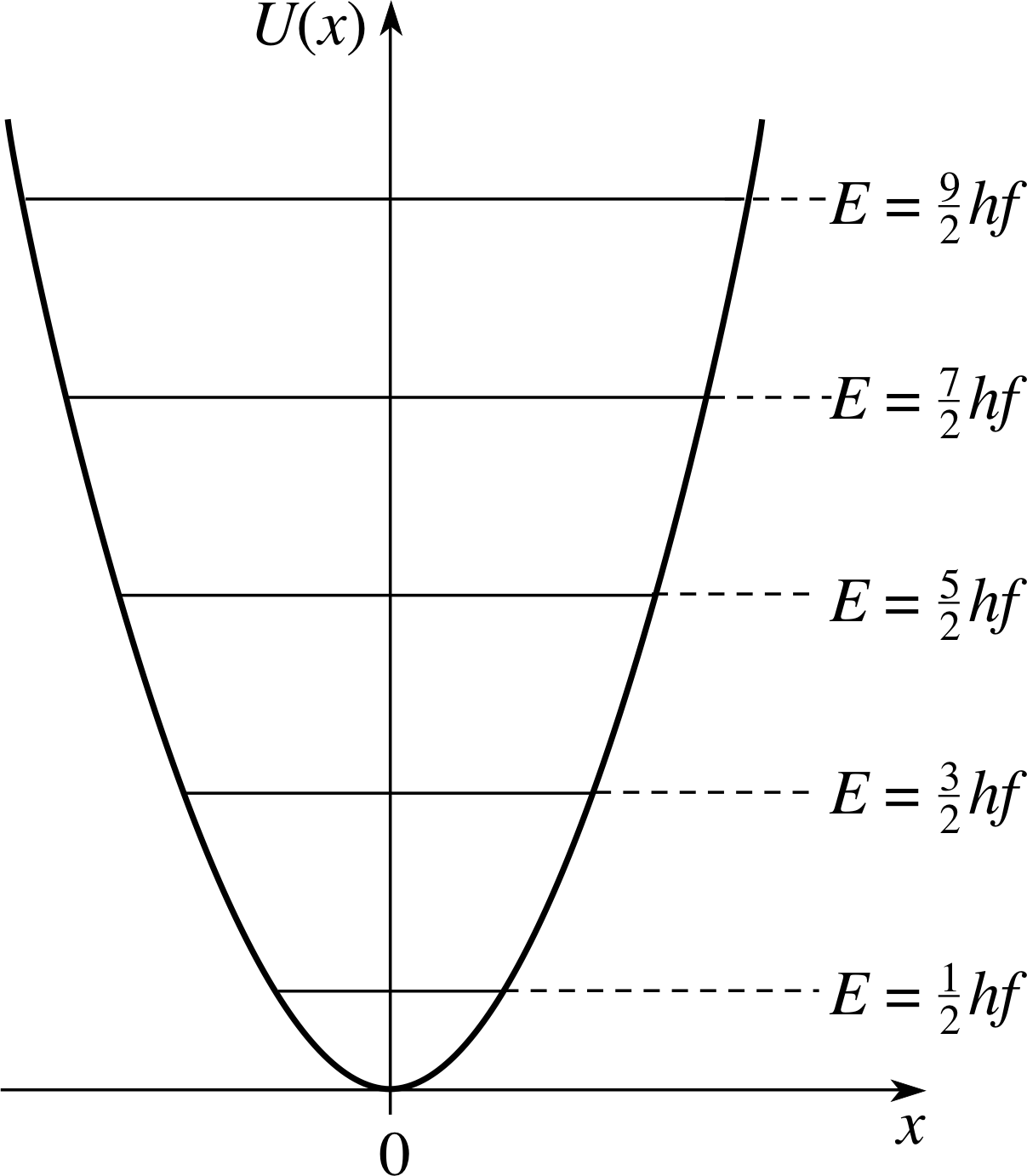 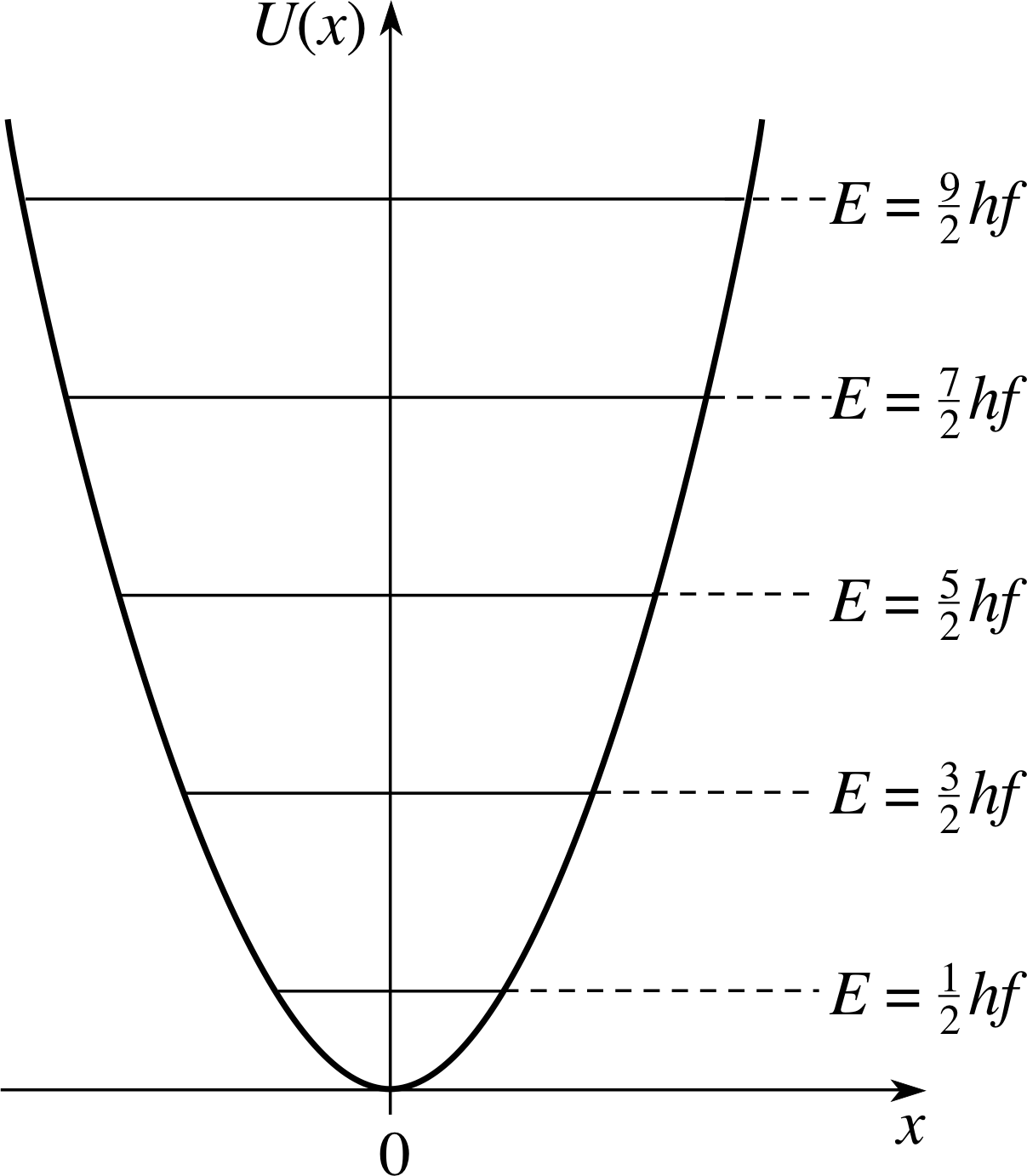 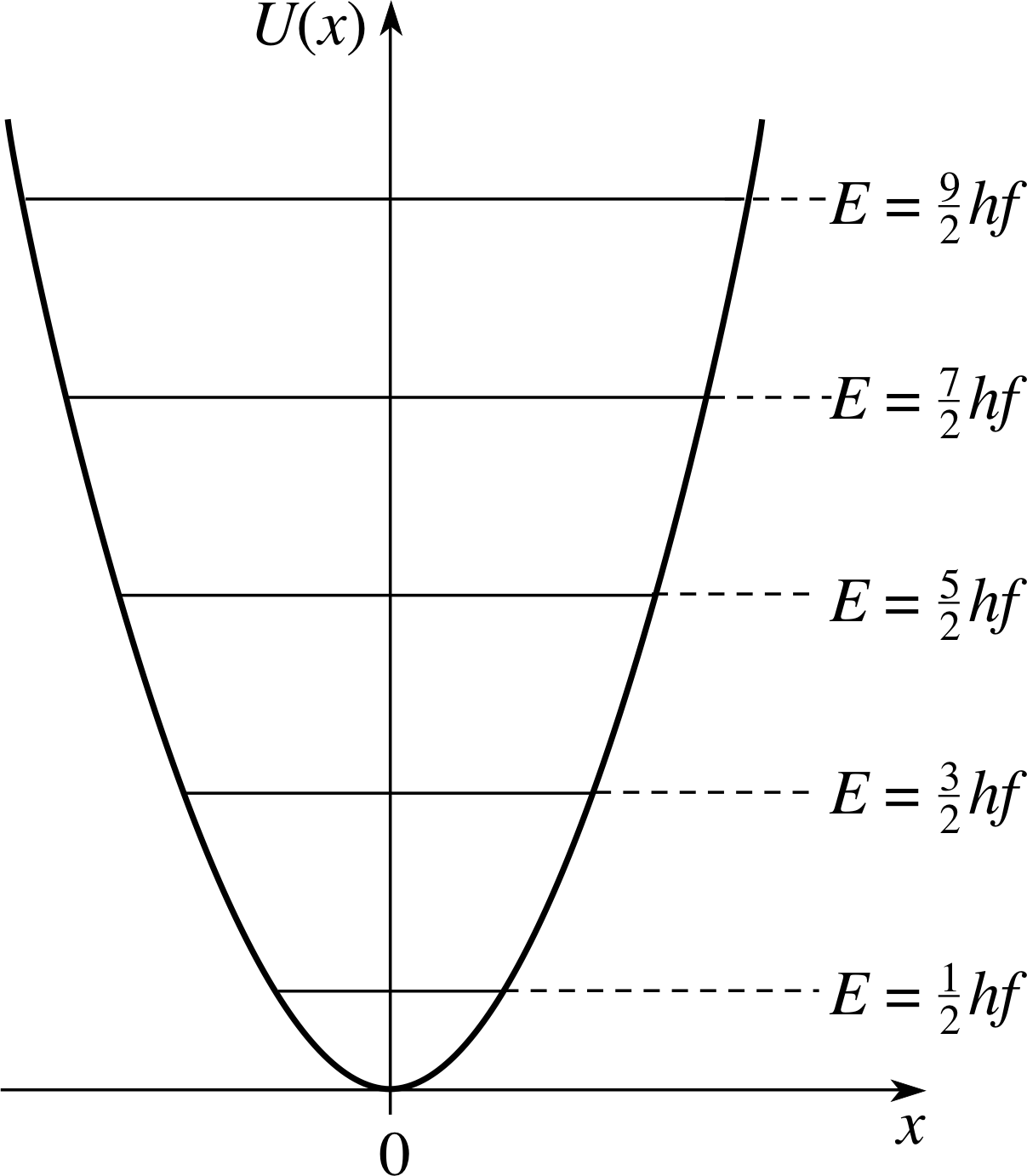 135.6 nm
130.4 nm
3
Schulman et al [1985]
Auroral FUV Spectrum
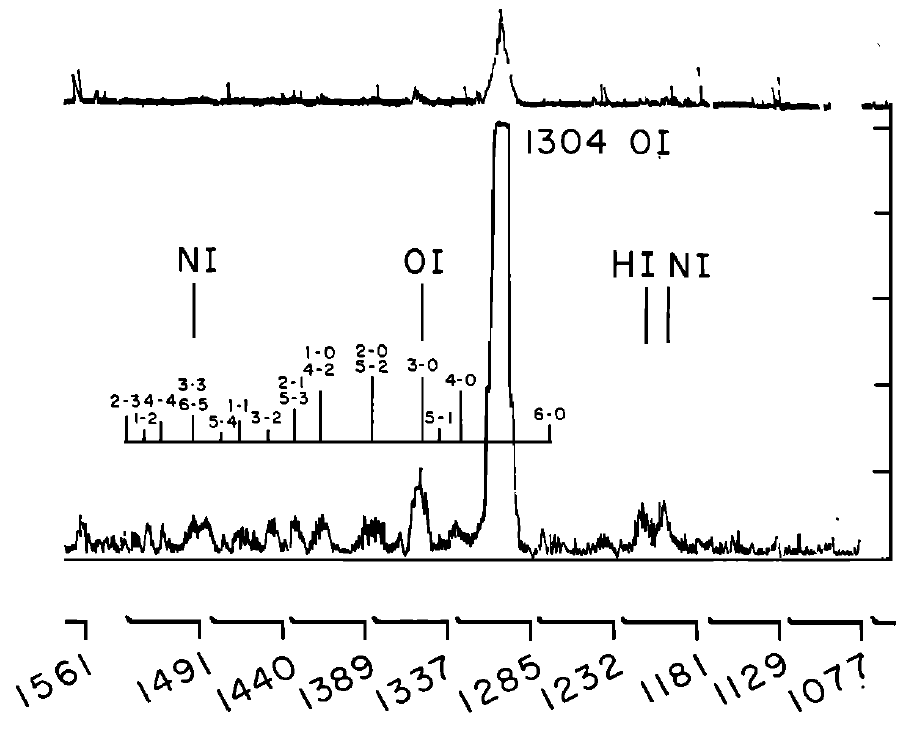 4
Miller et al [1968]
Possible excitation mechanisms
Collisional excitation

(Radiative) Recombination

Resonant excitation

Dissociative Recombination

Collisional dissociative excitation
5
Hubble observations
Distance to Jupiter ~ 5.3 AU
6
Hall et al [1998]
Cross-section ratio vs. energy
Monoenergetic e- flux
Maxwellian e- flux
7
Kanik et al [2003]
Inelastic cross sections for OI
130.4 nm cross section dominant

Much larger total cross section
8
Zipf and Stone [1971]
UV PMT
Filtered to include both lines
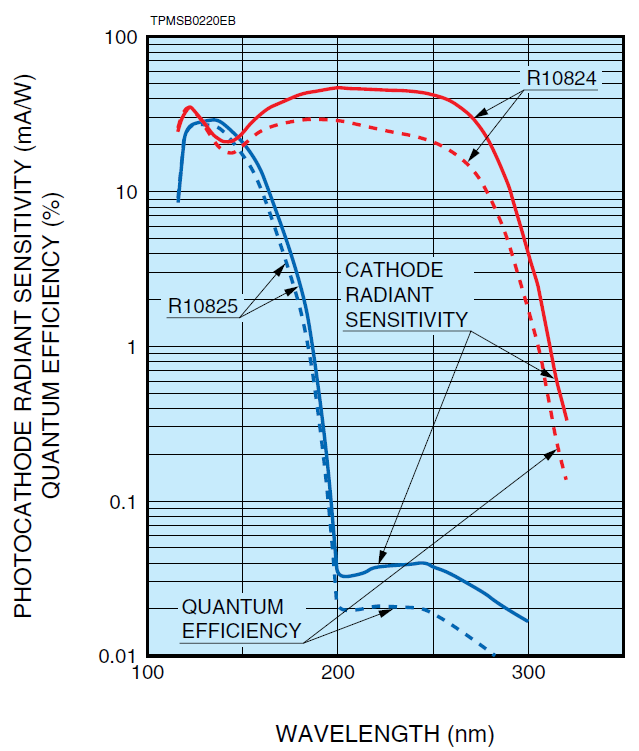 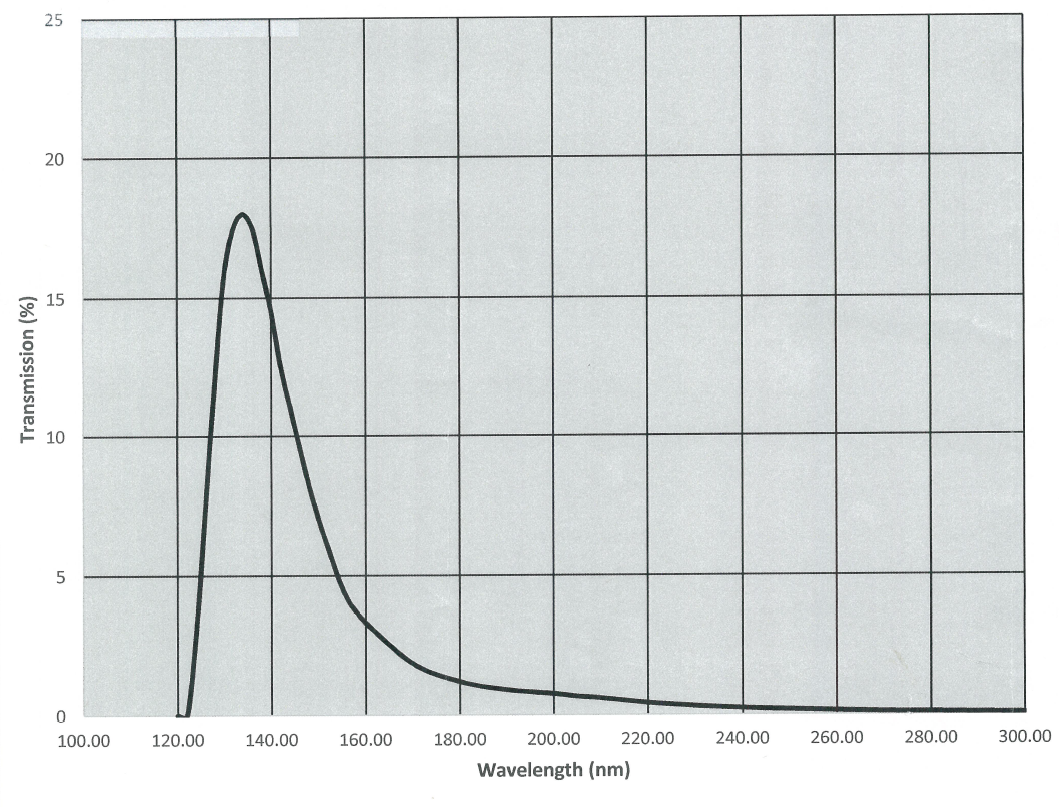 9
UV PMT
10
UV PMT
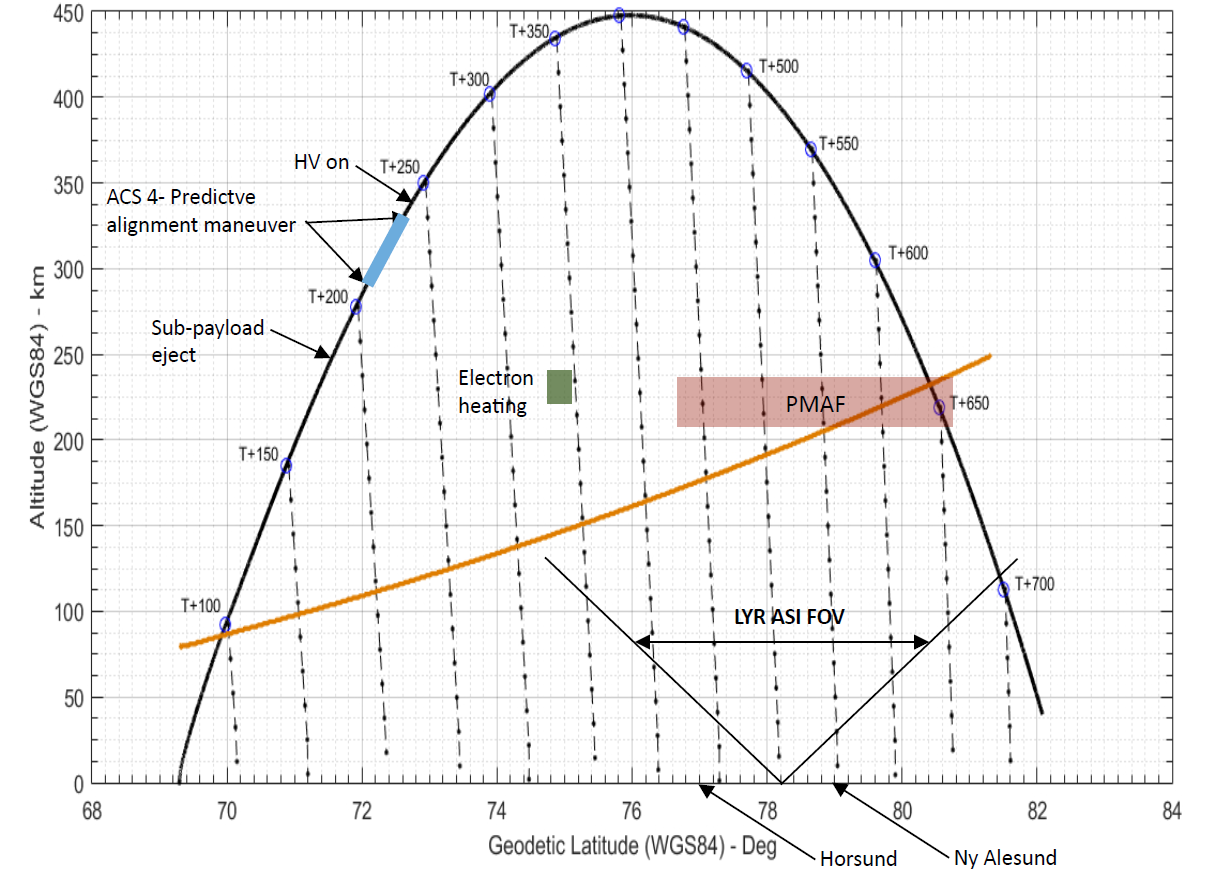 11
DMSP SSUSI
RENU 2
DMSP
12
RENU 2 trajectory
LYR
90°
13
Continued work
Calibration of PMT
Correlation of PMT signal with DMSP data
14
Questions?
15
References
Ajello, Joseph M., Dissociative Excitation of O2 in the Vacuum Ultraviolet by Electron Impact, The Journal of Chemical Physics, 55, 3156-3157 (1971), DOI:http://dx.doi.org/10.1063/1.1676562
Feldman, P. D., M. A. McGrath, D. F. Strobel, H. W. Moos, K. D., Retherford, and B. C. Wolven, HST/STIS ultraviolet imaging of polar aurora on Ganymede, Astrophys. J., 535, 1085– 1090, 2000.
Hall, D. T., P. D. Feldman, M. A. McGrath, and D. F. Strobel, The far ultraviolet oxygen airglow of Europa and Ganymede, Astrophys. J., 499, 475–481, 1998.
James, G. K., J. M. Ajello, D. E. Shemansky, B. Franklin, D. Siskind, and T. G. Slanger (1988), An investigation of the second negative system of O2 + by electron impact, J. Geophys. Res., 93(A9), 9893–9902, doi:10.1029/JA093iA09p09893.
Kanik, I., C. Noren, O. P. Makarov, P. Vattipalle, J. M. Ajello, and D. E. Shemansky, Electron impact dissociative excitation of O2: 2. Absolute emission cross sections of the OI(130.4 nm) and OI(135.6 nm) lines, J. Geophys. Res., 108(E11), 5126, doi:10.1029/2000JE001423, 2003.
Miller, R. E., W. G. Fastie, and R. C. Isler (1968), Rocket studies of far-ultraviolet radiation in an aurora, Journal of Geophysical Research, 73(11), 3353{3365, doi:10.1029/JA073i011p03353.
Noren, C., Kanik, I., Ajello, J. M., McCartney, P., Makarov, O. P., McClintock, W. E. and Drake, V. A. (2001), Emission cross section of O I (135.6 nm) at 100 eV resulting from electron-impact dissociative excitation of O2. Geophys. Res. Lett., 28: 1379–1382. doi:10.1029/2000GL012577
Shemansky, D. E., J. M. Ajello, and D. T. Hall, Electron impact excitation of H2: Rydberg band systems and the benchmark dissociative cross section for H Lyman-a, Astrophys. J., 296, 765–773, 1985a.
W.C. Wells, W.L. Borst, E.C. Zipf, Absolute cross section for the production of O(5S0) by electron impact dissociation of O2, Chemical Physics Letters, Volume 12, Issue 2, 1971, Pages 288-290, ISSN 0009-2614, http://dx.doi.org/10.1016/0009-2614(71)85066-2.
Zipf, E. C., and E. J. Stone (1971), Photoelectron excitation of atomic-oxygen resonance radiation in the terrestrial airglow, J. Geophys. Res., 76(28), 6865–6874, doi:10.1029/JA076i028p06865.
16